الأمانة العلمية في البحث  والنشرالعلمي
أ.د. جمال بن صالح الجارالله
1434 هـ
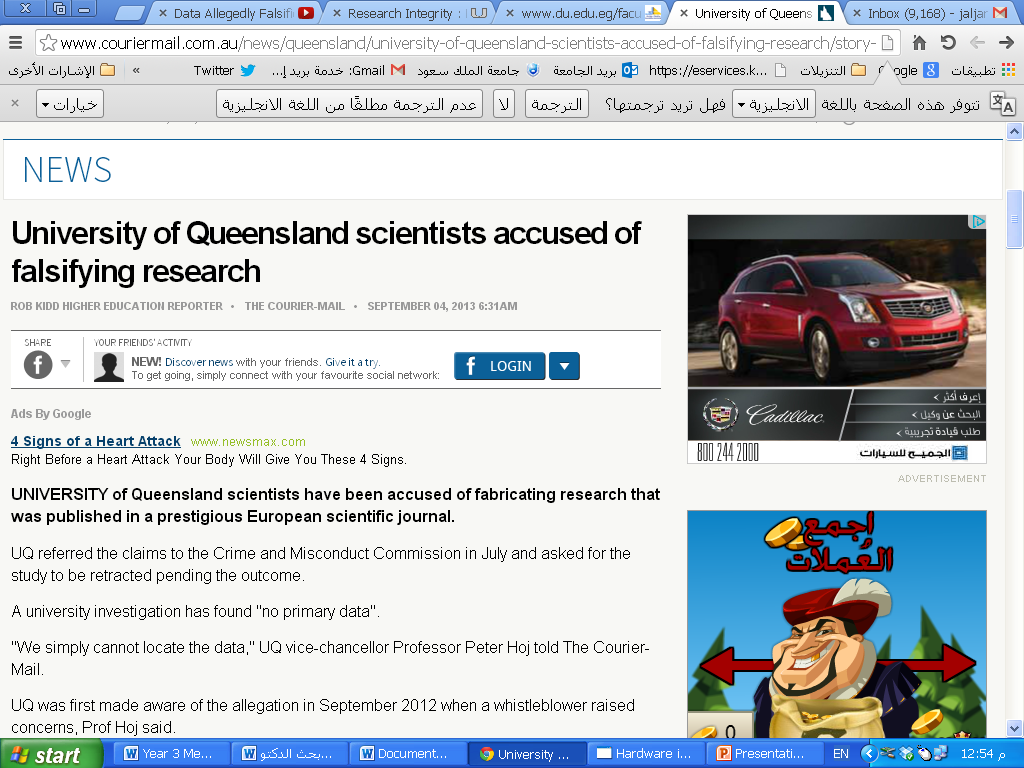 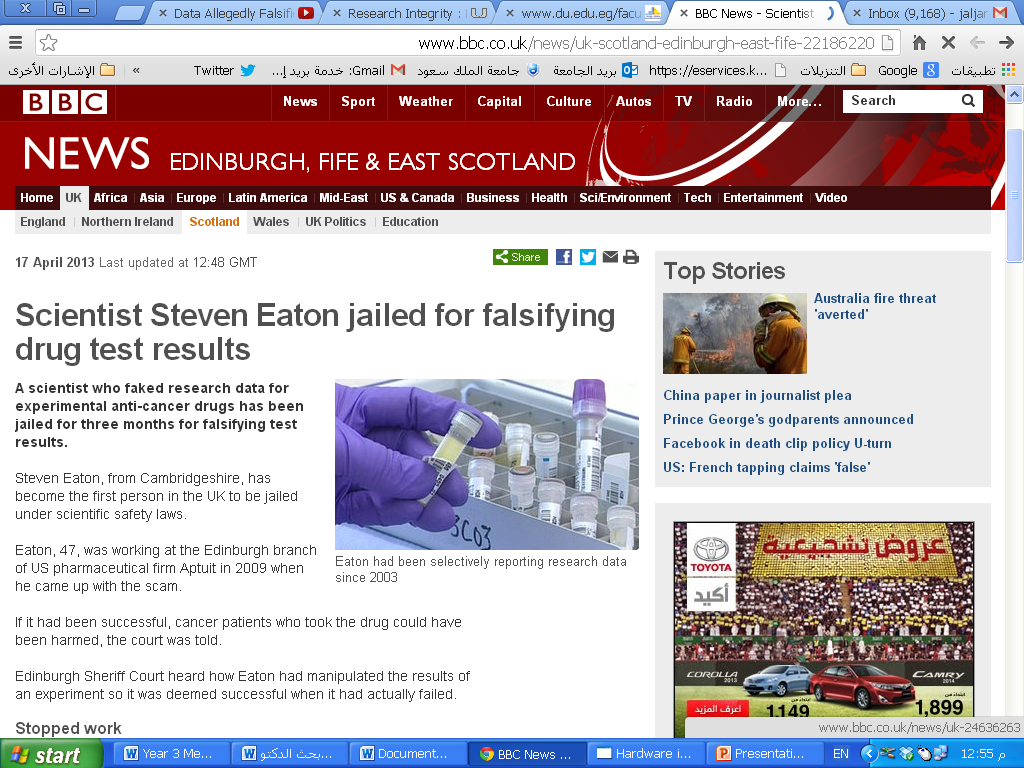 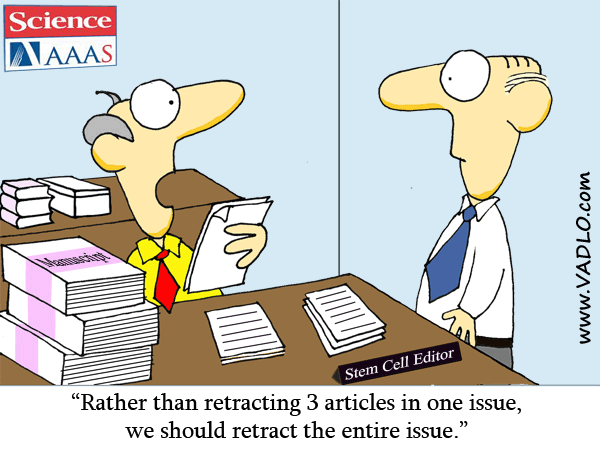 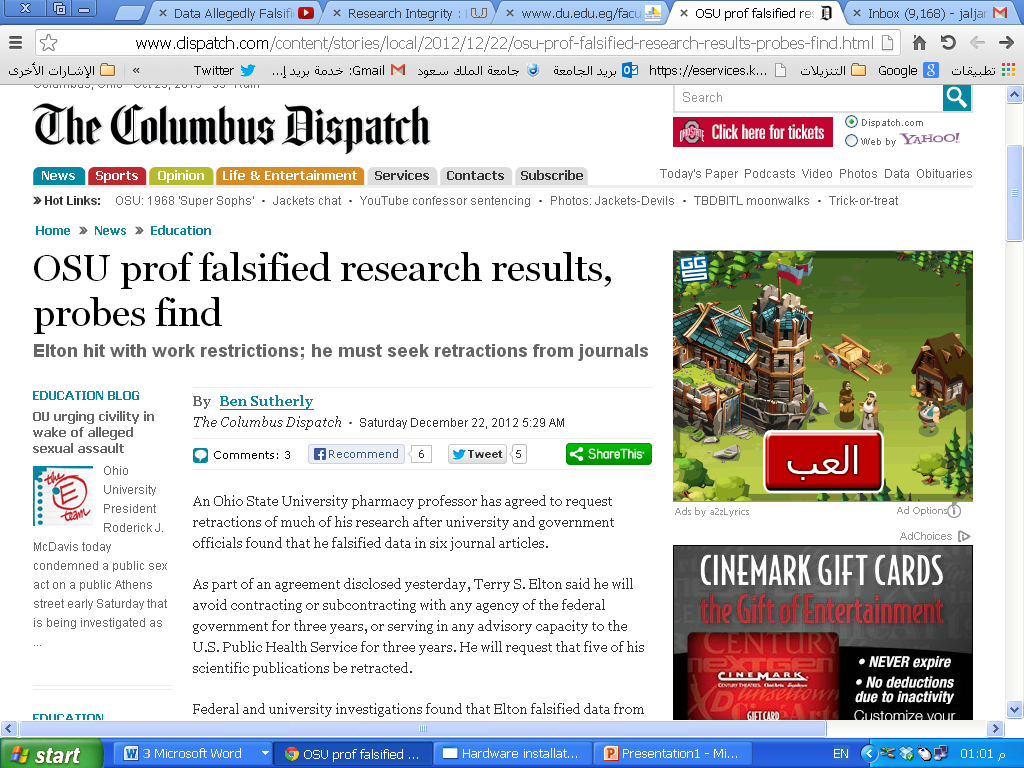 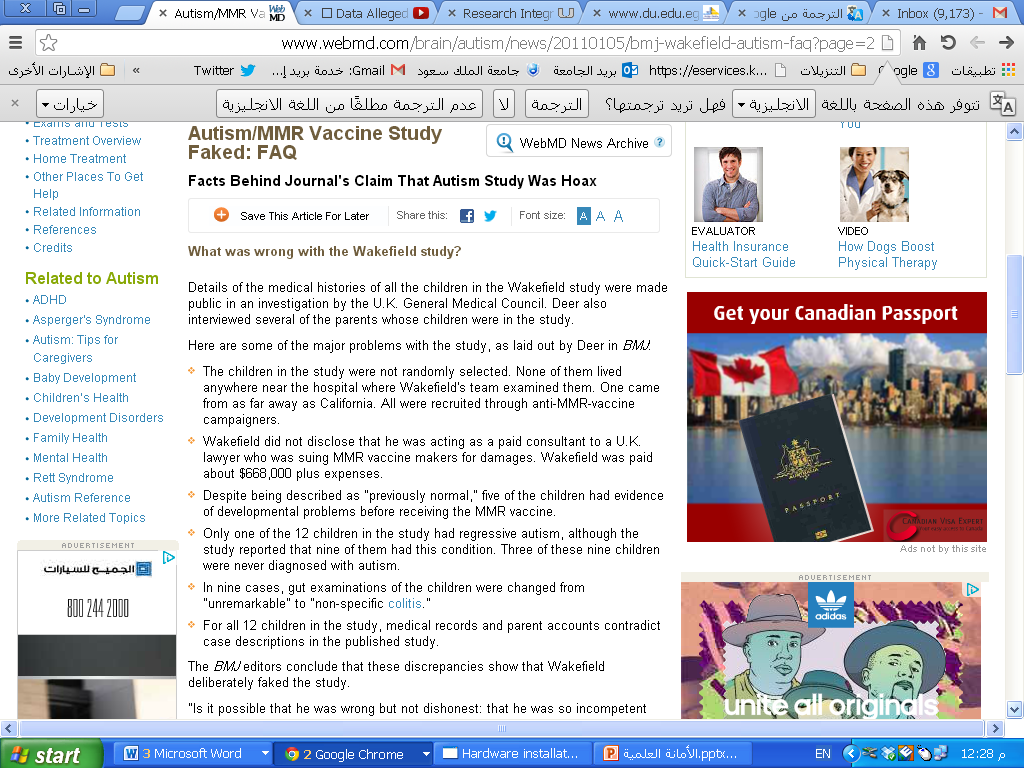 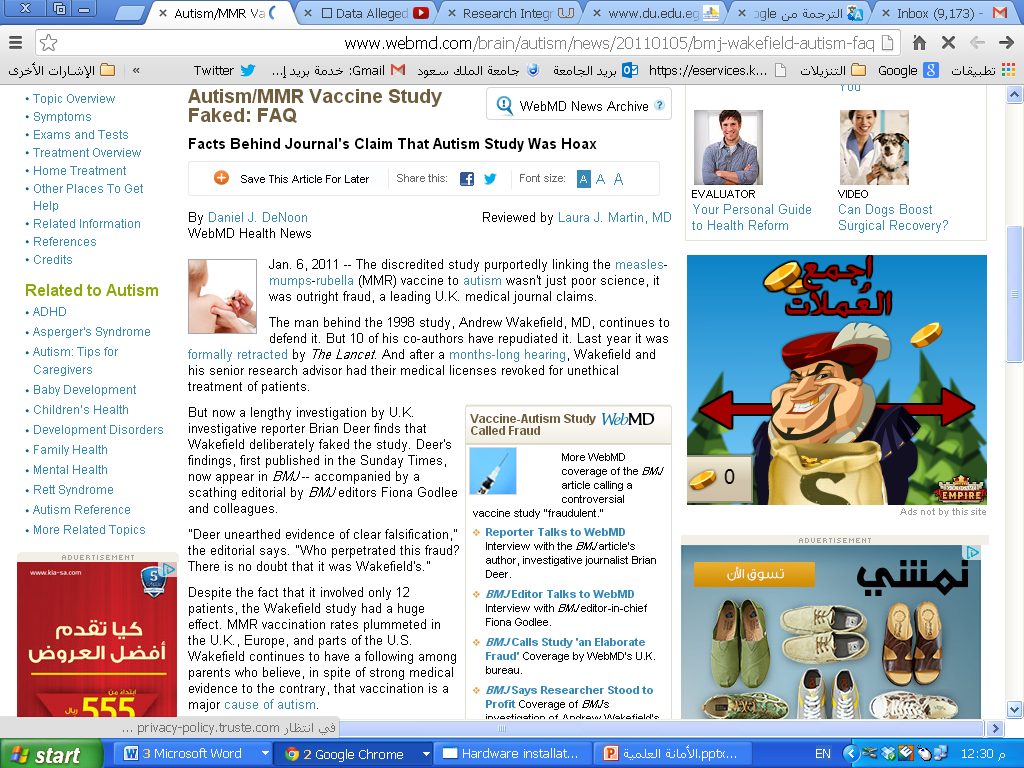 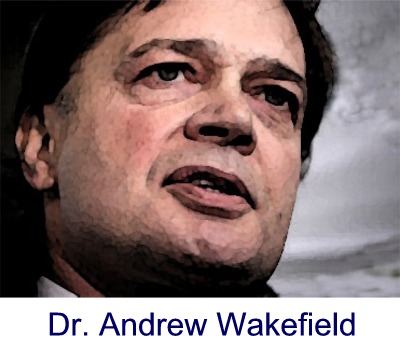 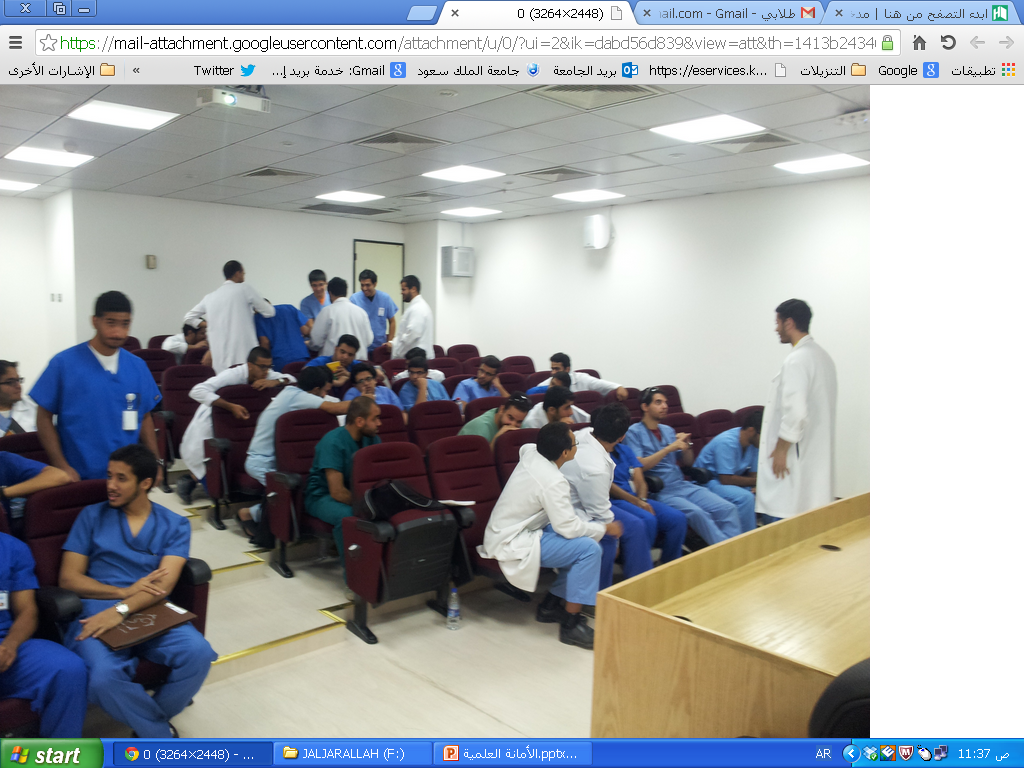 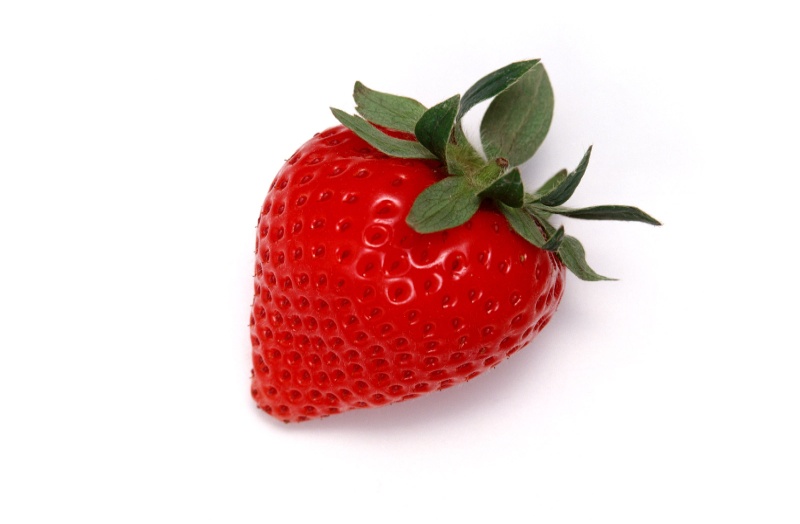 البحث يبدأ بفكرة
أستاذ مساعد في ِكلية الطب..جاء بفكرة بحث على الأطفال المصابين بالربو واستأذن الاستشاريين لإجراء البحث على مرضاهم ووافقوا
وبعد مدة وجد أن أحد الاساتذة المشاركين بدأ بتنفيذ نفس الفكرة على المرضى دون التواصل مع أحد!!!
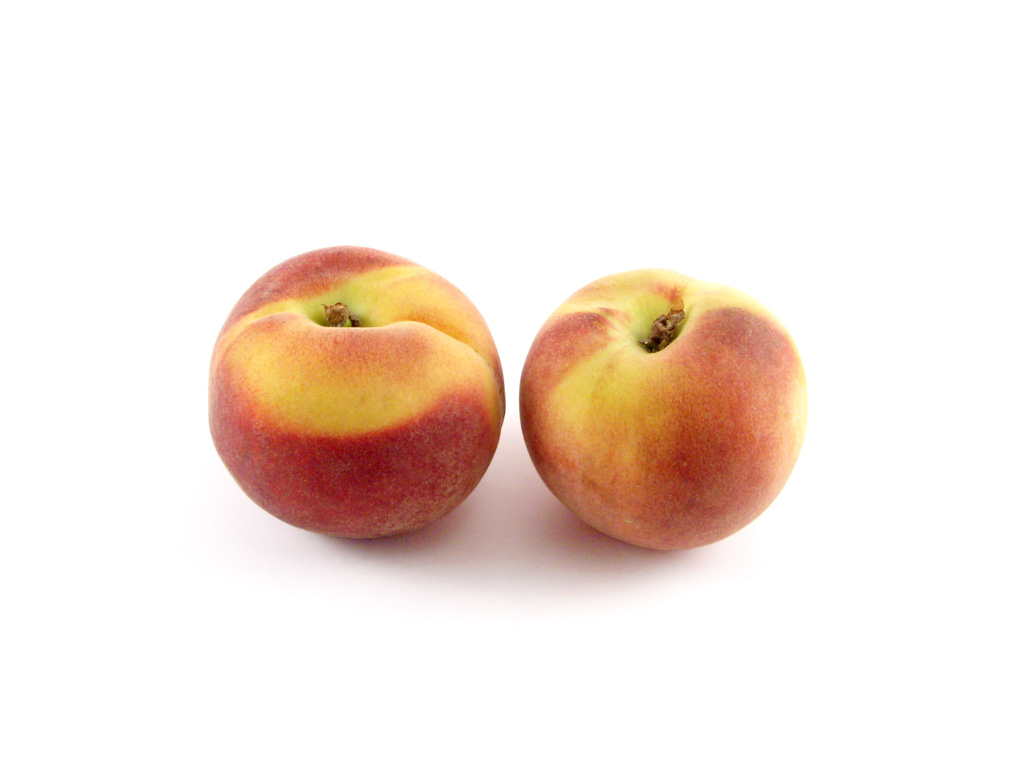 حصل الطبيب (غ) على منحة مالية من شركة أدوية لإجراء بحث على دواء جديد ستنتجه الشركة،ووعد بمكافأة مالية كبيرة
قام الطبيب بإجراء البحث على مجموعة محدودة من المرضى(22 مريضا) ثم توقف ، نظرا لقلة عدد المرضى ولأن ذلك سيأخذ وقتا طويلا. وبعد مدة سلم نتائج البحث للشركة لتقوم بنشرها
حيث سجل نتائج لعدد 203 مرضى.
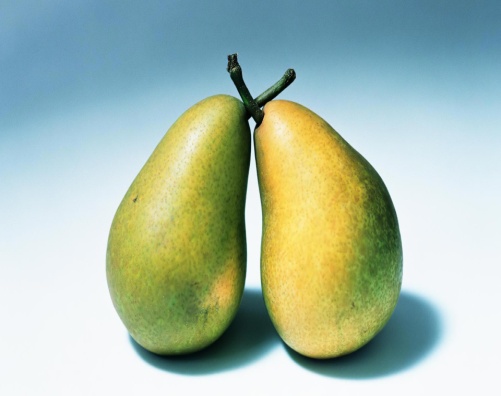 أرسل اللدكتور (ف) ورقة علمية للنشر في مجلة علمية عن بحث لم يقم به عل الإطلاق وإنما قام بوضع نتائج وأرقام من عنده.
قام  البروفيسور (ك) بإجراء تجربة سريرية على المرضى لدواء جديد غير معروف الفعالية.
المرضى لم يكونوا على علم بأن الدواء جديد وأنهم مشمولين في تجربة سريرية
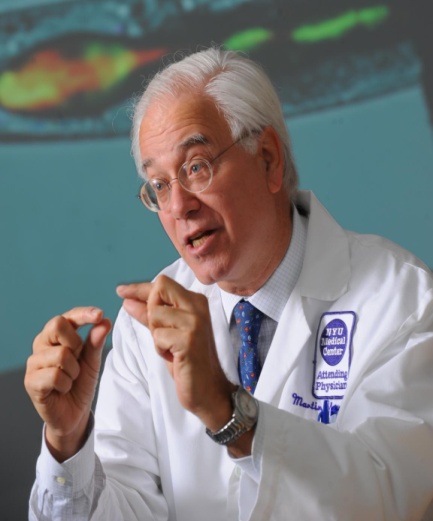 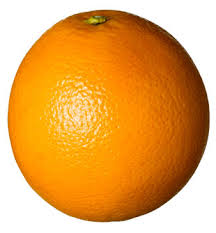 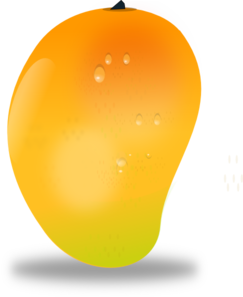 مجموعة من الطلاب  يقومون بإجراء بحث يتطلب مقابلة المرضى. أحد الطلاب
قام بتعبئة الاستبانات بنفسه دون مقابلة المرضى
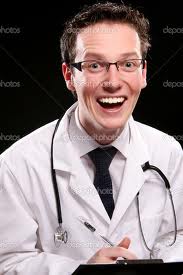 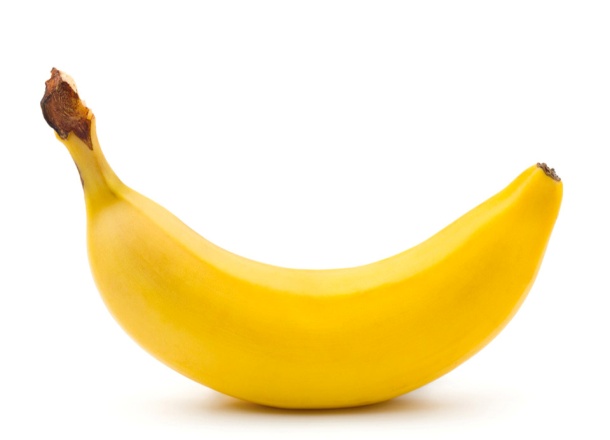 قام مجموعة من الأطباء بالتشارك في بحث على أن ينشربأسمائهم جميعا وفوجئوا بعد فترة بأن الباحث الرئيس نشر البحث باسمه هو فقط  وقدم لزملائه الشكر في نهاية الورقة العلمية
كلف مجموعة من الطلاب بإجراء بحث وعند تقييم البحث وجد أنهم نقلوا حرفيا بحثا سابقا تم إجراؤه  من قبل زملاء لهم في السنة الماضية
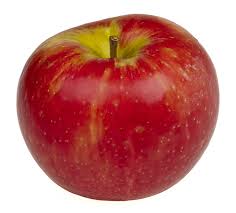 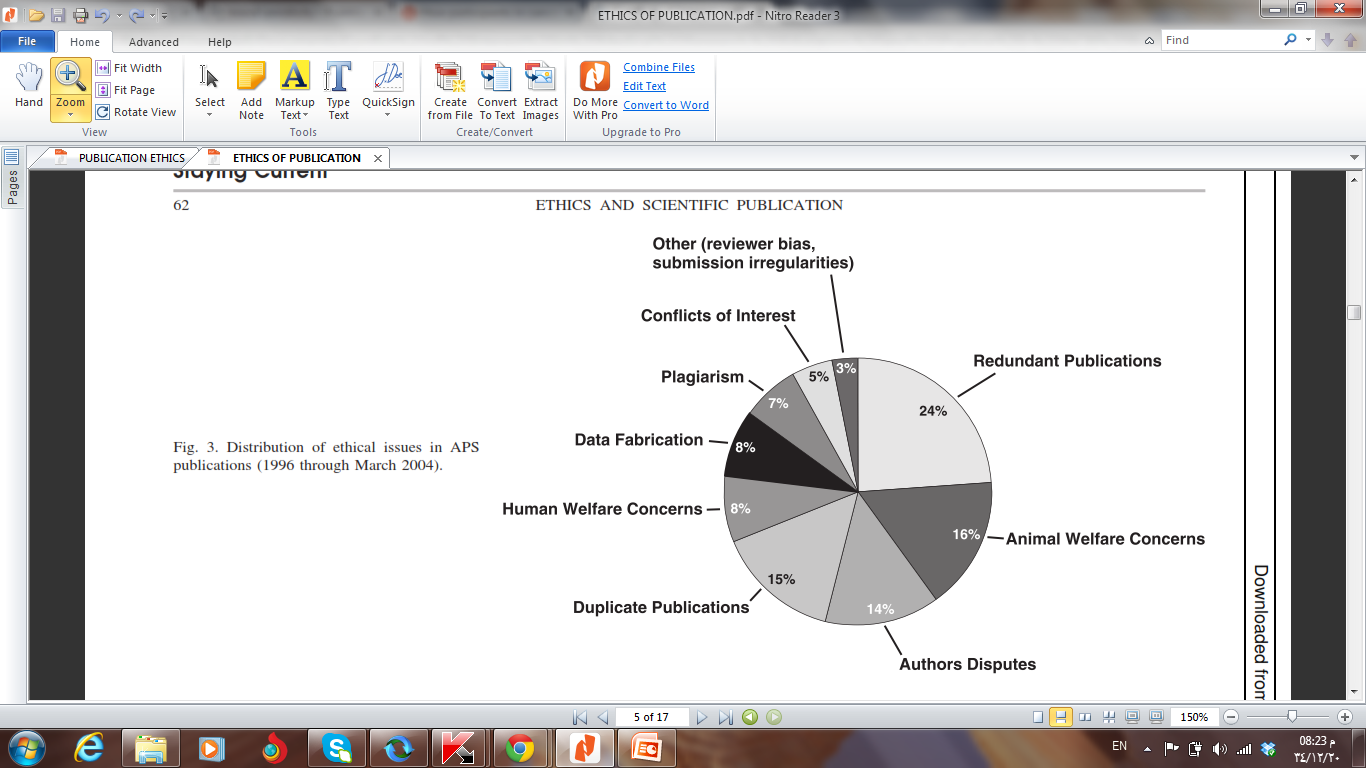 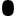 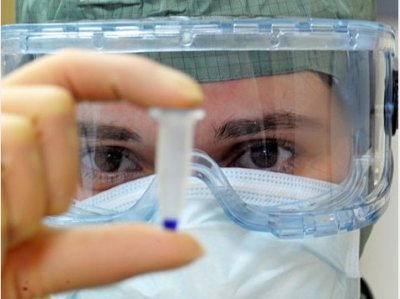 أخلاقيات الباحث
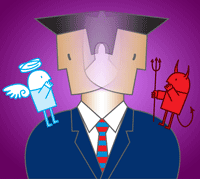 أولا : الإخلاص 


ثانيا : مراقبة الله سبحانه وتعالى 


ثالثا : الأمانة
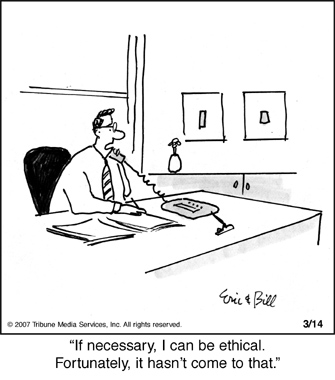 الأمانة
الأصالة والإبداع

مراجعة البحوث السابقة بشكل جيد 

عدم التعدي على حقوق الآخرين

عدم تعريض الناس للأخطار أو خديعتهم وغشهم
الكفاءة العلمية
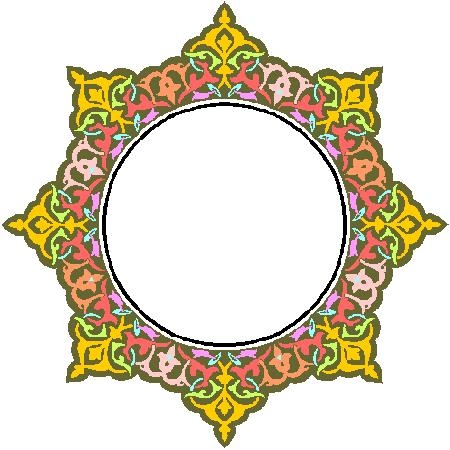 شيء لم يسبق إليه يخترعه
شيء ناقص يتمه
شيء مستغلق يشرحه
شيء طويل يختصره
شيء مختلط يرتبه 
شيء أخطأ فيه مصنفه يبينه 
شيء مفرق يجمعه
إتباع الطرق العلمية بدقة ومصداقية

عدم تزوير طرق البحث أو نتائجه أو إدعاء الحصول على نتائج لم يتوصل إليها فعلا

التجرد وعدم التحيز

إختيار فريق البحث الملائم

البعد عن الاستغلال
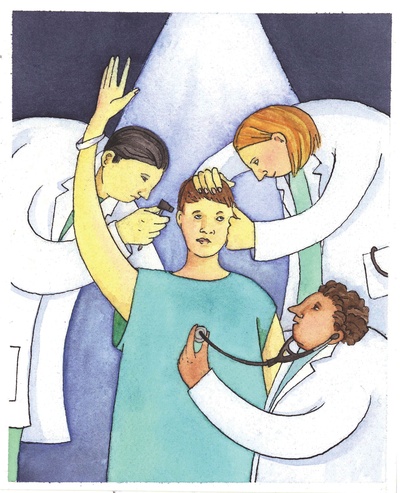 أن لايتعارض البحث مع الأحكام والقيم والأخلاقيات الإسلامية
البعد عن الأبحاث التي أضرارها أكثر من منافعها
عرض النتائج بمصداقية وشفافية
البعد عن إختلاق النتائج أوتزييفها
عدم حجب النتائج
عدم إدعاء مالم يتوصل إليه من النتائج
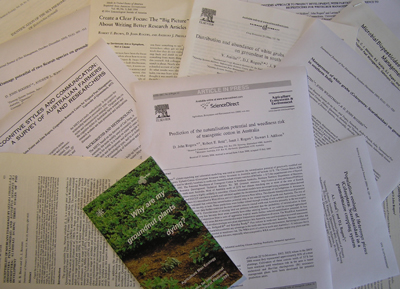 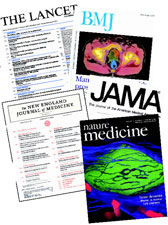 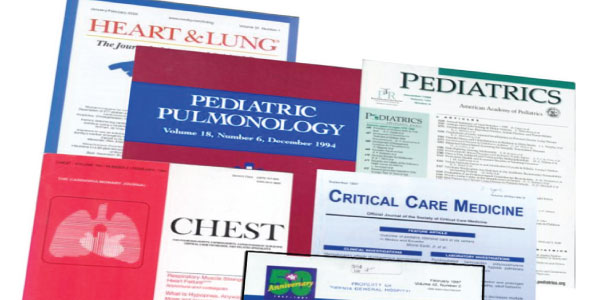 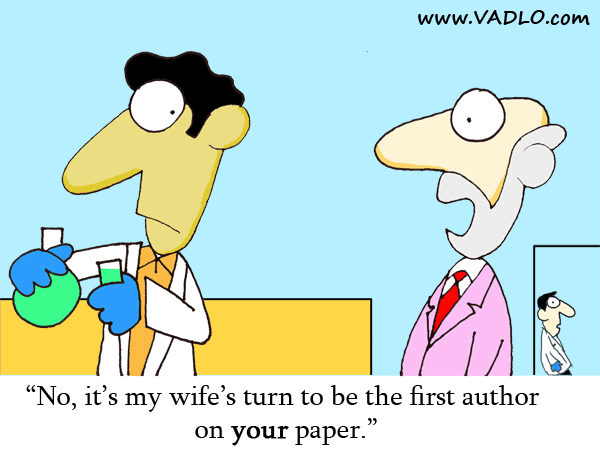 النشر العلمي
الإشارة إلى المصادر التي نقل أو اقتبس منها
البعد عن النقل الحرفي
إعطاء المشاركين في البحث حقهم بعدل 
مراعاة ترتيب الإسماء
عدم غمط المشاركين حقهم في ظهور أسمائهم
عدم إدراج أسماء من لم يشاركوا فعليا في البحث
عدم النشر في أكثر من وعاء علمي إلا بموافقة الناشر الأول
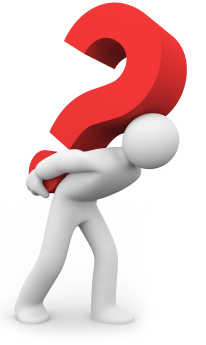 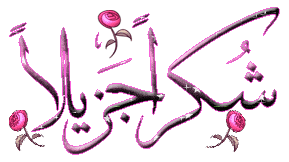